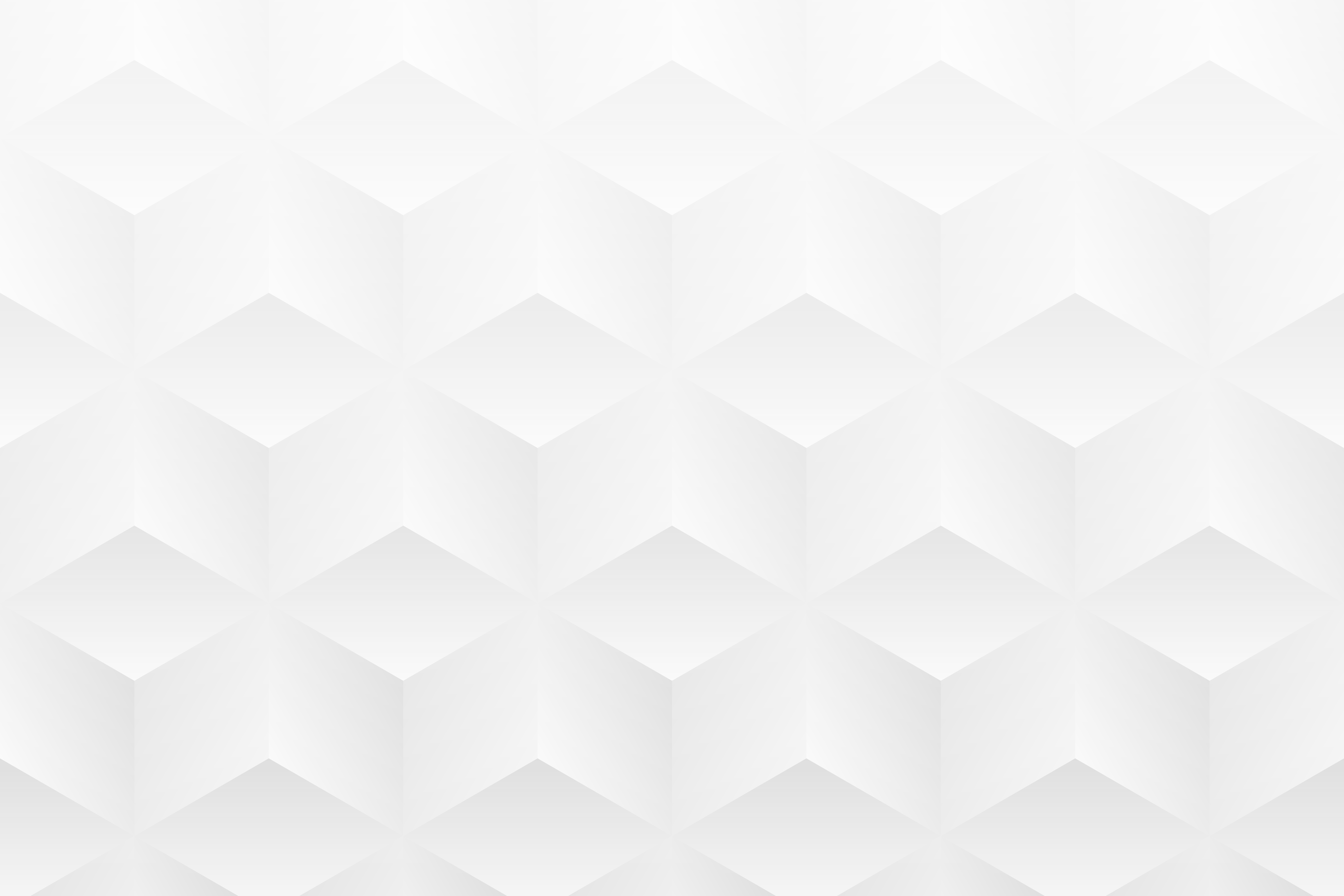 PLANTILLA DE LIENZO DEL MODELO DE NEGOCIOS CON PROPUESTA DE VALOR
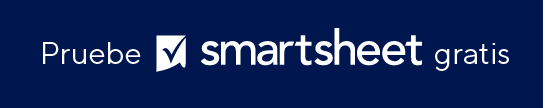 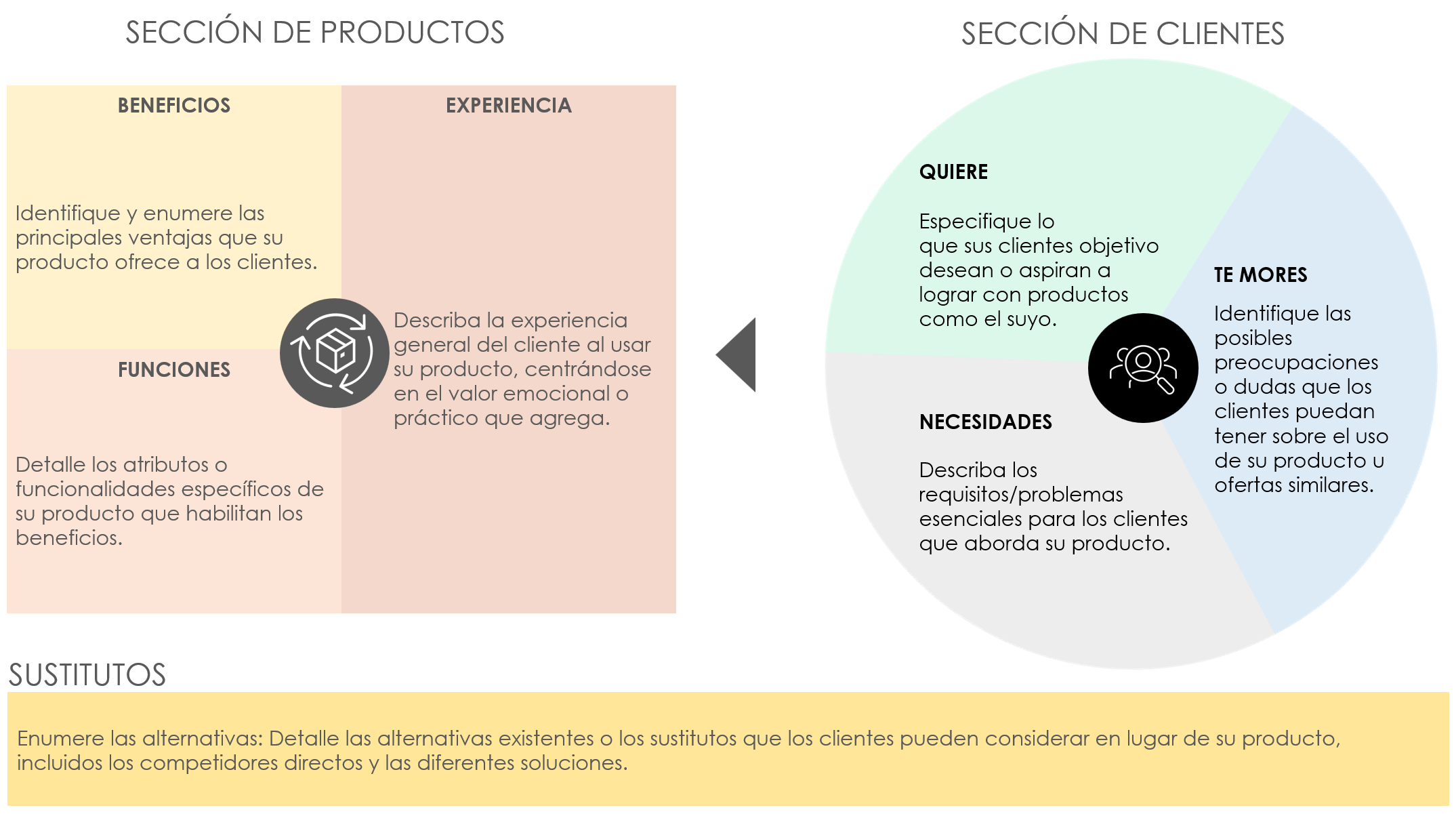 LIENZO DEL MODELO DE NEGOCIOS CON PROPUESTA DE VALOR
En la siguiente diapositiva, comience por completar la sección Producto con su comprensión profunda del producto. Luego, cambie el enfoque a sus clientes objetivo, use investigaciones de mercado o comentarios de los clientes para articular sus deseos, necesidades y temores. Por último, reconozca el panorama competitivo al identificar sustitutos, lo que ayuda a posicionar su propuesta de valor con más claridad frente a las alternativas. Seguir este proceso le permite ofrecer una visión completa de cómo su producto satisface las demandas del cliente de forma única, distinguiéndolo de los productos sustitutivos.
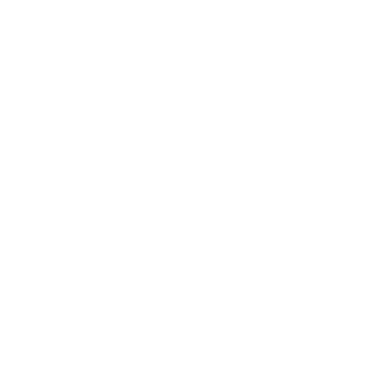 PLANTILLA DE LIENZO DEL MODELO DE NEGOCIOS CON PROPUESTA DE VALOR
SECCIÓN DE PRODUCTOS
SECCIÓN DE CLIENTES
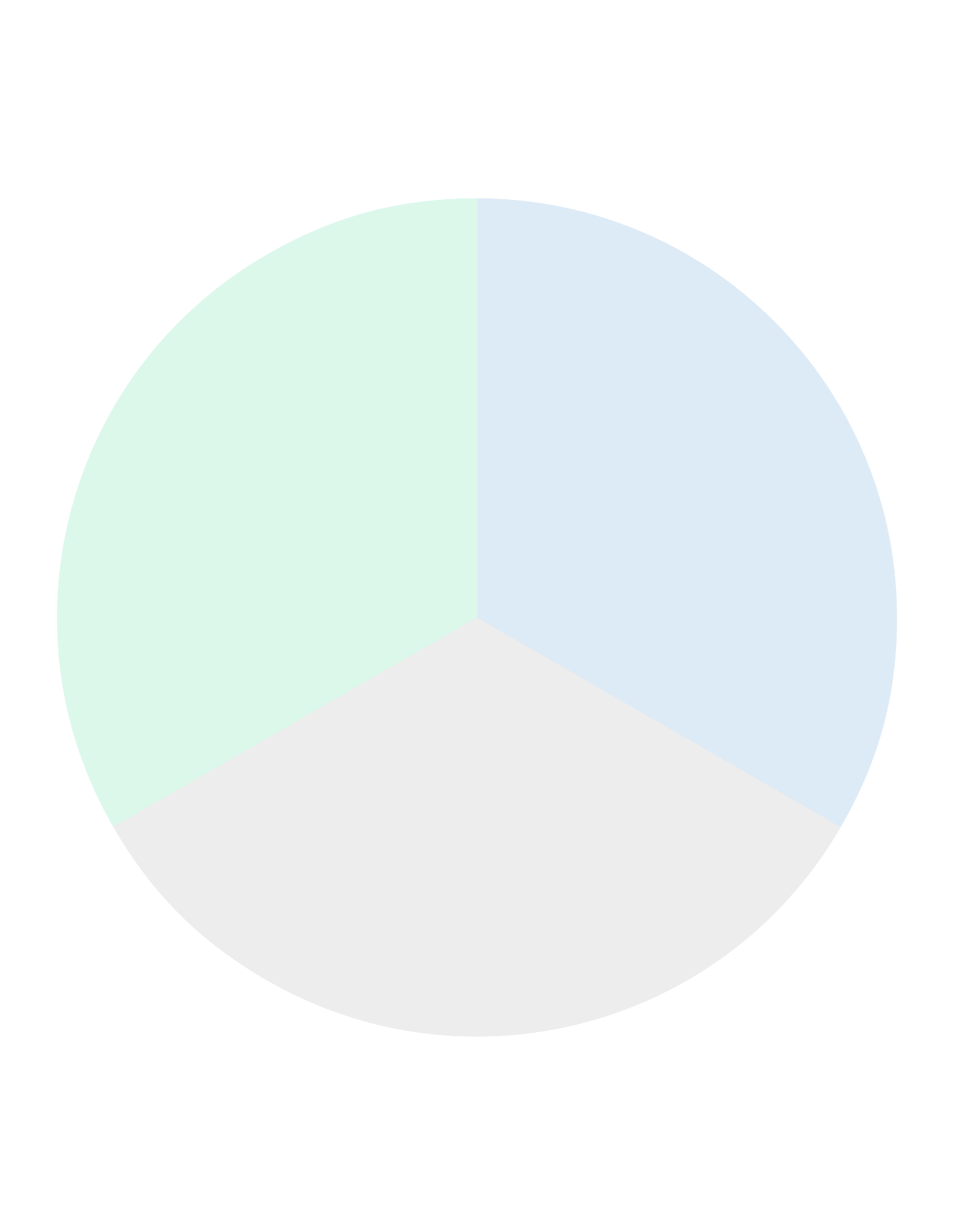 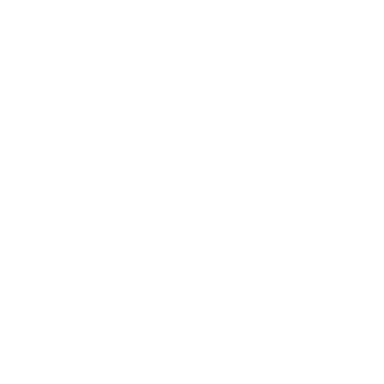 QUIERE
Especifique lo que sus clientes objetivo desean o aspiran a lograr con productos como el suyo.
TE MORES
Identifique las posibles preocupaciones o dudas que los clientes puedan tener sobre el uso de su producto u ofertas similares.
NECESIDADES
Describa los requisitos/problemas esenciales para los clientes que aborda su producto.